ARBETSMATERIAL
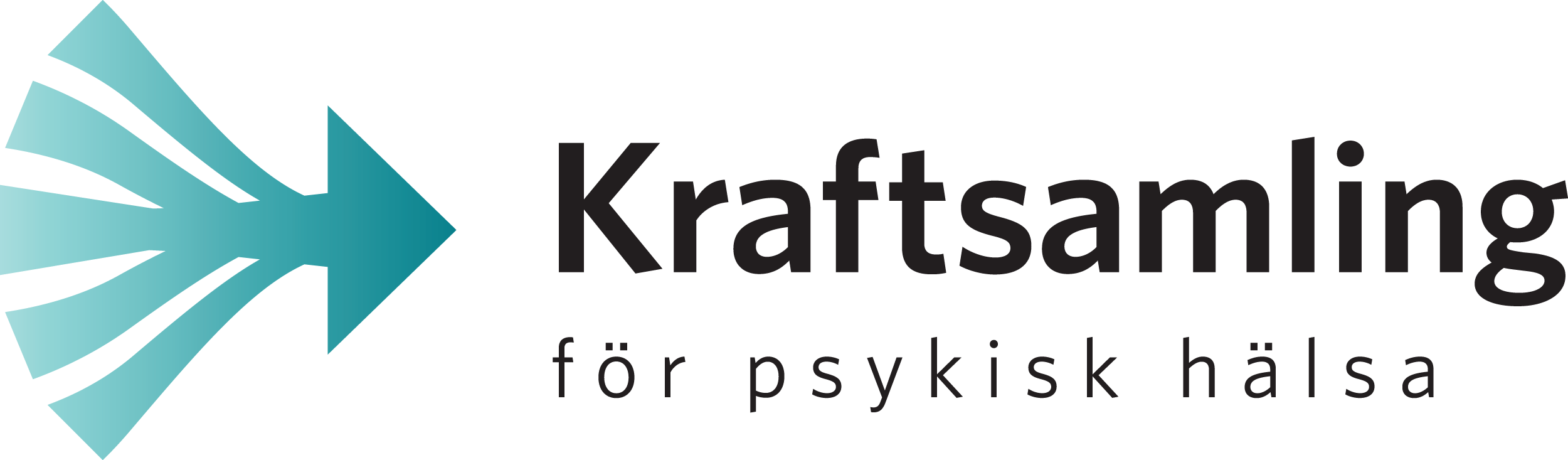 Delarena: [Infoga namn]Uppstart av genomförandefas[Infoga datum]
Agenda -
Kort återblick - Delarenans arbete 
Syfte och mål med dagens möte
Final återkoppling på det uppdaterade handslagsdokumentet
Planering inför delarenans genomförandefas
Nästa steg
Agenda
Kort återblick - Delarenans arbete 
Syfte och mål med dagens möte
Final återkoppling på det uppdaterade handslagsdokumentet
Planering inför delarenans genomförandefas
Nästa steg
[INFOGA DELARENANS NAMN] – Vad har hänt hittills? Tidsline
Infoga Arbetsplan
[INFOGA DATUM]: Verkstad 1
[INFOGA DATUM]: Verkstad 2 
[INFOGA DATUM]: Verkstad 3
[INFOGA DATUM]: Utskick: Version 1 av handslaget
[INFOGA DATUM]: Handslagsverkstad 
[INFOGA DATUM]: Utskick: Version 2 av handslaget
[INFOGA DATUM]: Uppstart av genomförandefas
[INFOGA DELARENANS NAMN] – Vad har hänt hittills?Innehåll i respektive möte
Arbetsfas
Verkstad 1. Gemensam problemformulering
Verkstad 2. Generera idéer om möjliga initiativ och formulera målbild
Handslagsverkstad Bearbetning av utkast på arbetsplanen
Verkstad 3. Utforma arbetsplan och handslag
Övergripande frågeställningar
Hur kan de identifierade initiativen omsättas i handslag?
Vilken förankring krävs för att kunna genomföra dessa?
Vilka aktiviteter behöver vi genomföra inom initiativet?
Hur lanseras handslagen?
När påbörjas genomförandet av handslagen?
Hur följs process och resultat upp?
Vad är problembilden idag? Vilka delar består den av?
Varför ser det ut som det gör?
Vad hindrar oss?
Vad ska vi börja med, sluta med, förändra, förstärka och skapa?
Vad kan vi göra självständigt, och vad behöver vi hjälp med?
Vilken målbild har vi?
Milstolpar
Finalt handslagsdokument
Detaljplan för genomförande av handslagen, inklusive uppföljning
Lansering
Utarbeta problemformulering
Identifiera möjliga ytterligare deltagare
Skapa förutsättningar för fortsatt arbete
Generera och prioritera mellan möjliga initiativ
Identifiera potentiella samarbets-partners och ambassadörer
Målbild
Utforma ett konkret förslag på handslag som alla berörda aktörer med åtaganden står bakom
Plan för fortsatt arbete
Kontinuerligt stärka utvecklingsarbetet inom delarenans område
Under våren har [INFOGA ANTAL INITIATIV] prioriterade initiativ identifierats
1
2
3
4
[INFOGA INITIATIV NAMN]
[INFOGA INITIATIV NAMN]
[INFOGA INITIATIV NAMN]
[INFOGA INITIATIV NAMN]
[INFOGA INITIATIV-BESKRIVNING]
[INFOGA INITIATIV-BESKRIVNING]
[INFOGA INITIATIV-BESKRIVNING]
[INFOGA INITIATIV-BESKRIVNING]
Vad blir nästa steg?
Vad blir nästa steg?
Vad blir nästa steg?
Vad blir nästa steg?
Agenda –
Kort återblick - Delarenans arbete 
Syfte och mål med dagens möte
Final återkoppling på det uppdaterade handslagsdokumentet
Planering inför delarenans genomförandefas
Nästa steg
Syfte och mål för dagens möte
Mål
Syfte
Att handslagsdokumentet kan färdigställas och ”signeras” under dagens möte
Att gruppen har samsyn kring och känner sig nöjda med planeringen framåt
Att insamla final återkoppling på, och därefter kunna färdigställa, den gemensamma arbetsplanen
Att planera delarenans fortsatta arbete under höstens
Agenda
Kort återblick - Delarenans arbete 
Syfte och mål med dagens möte
Final återkoppling på det uppdaterade handslagsdokumentet
Planering inför delarenans genomförandefas
Nästa steg
Insamling av återkoppling samt gemensam diskussion kring version 2 av Handslagsdokumentet
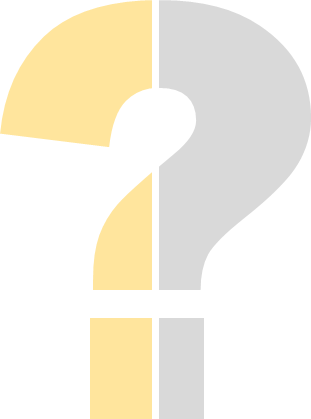 Har alla fått Version 2 skickat till sig? 
Har ni haft möjlighet att läsa utkastet? 
Vad är era tankar kring den uppdaterade versionen av handslagsdokumentet? 
Hur ska vi gå tillväga för att “signera” dokumentet? 
Hur ser ni på att dokumentet sprids utanför gruppen?
Skriv gärna i chatten om ni vill få det uppdaterade handslaget skickat till er igen
Agenda planering
Kort återblick - Delarenans arbete 
Syfte och mål med dagens möte
Final återkoppling på det uppdaterade handslagsdokumentet
Planering inför delarenans genomförandefas
Nästa steg
Delarenan lämnar nu planeringsfasen och övergår i genomförande
Genomförandefas
Planeringsfas
Arbetet fokuseras kring de initiativ som planerats för i handslagsdokumentet
Sprida informationom delarenan
Handslag –
gemensam arbetsplan
Förberedamötesserie
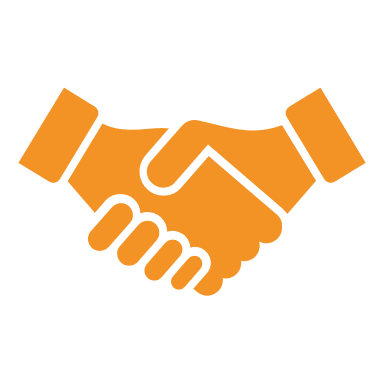 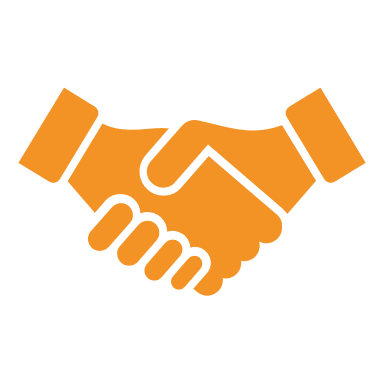 Planera inriktning och avgränsningar
Formera arbetsgrupp
Verkstadsserie
Då abetet nu kommer fokuseras kring de initiativ vi under mötesserien planerat för, kommer delarenan delas in i mindre operativa arbetsgrupper för respektive initiativ
Samtliga uppstartade delarenor har minst två initiativ i sin arbetsplan
Delarena	1.4 Meningsskapande i en sekulär tidInitiativ		1. Utveckla och sprida metoder i hur arbete med existentiell hälsa kan ske i t.ex. civilsamhälle och offentlig sektor		2. Våga tala om mening - enkla tips		3. Debattartikel om existentiella frågor/meningsskapande		4. Bevaka frågor inom meningsskapande och existentiell hälsa
Delarena	1.7 Samhällsmobilisering för narkotikapreventionInitiativ 		5. Verka för nationell utveckling, förvaltning och spridning av metoder inom området narkotikaprevention		6. Öka beslutsfattares tillgång till relevanta och forskningsbaserade kunskapsunderlag om narkotika 		7. Samla branscher för motstånd mot narkotika		8. Grundad fakta och sakliga argument för att inte använda/legalisera cannabis - ”20-fakta/oneliners” 
Delarena	2.1 Fungerande skolgång för barn och unga med NPFInitiativ 		9. Stärka relationen mellan skolan och hemmet		10. Stärka elevers delaktighet		11. Budskap om skolgång för barn och unga med NPF
Delarena 	2.3 Huskurer för psykisk hälsaInitiativ 		12. Fem huskurer		13. Anpassning av huskurer		14. Fördjupningsmaterial av huskurer
Delarena 	2.7 Hälsofrämjande digitalt livInitiativ 		15. Sammanställa argument varför prioriterat område att arbeta med		16. Löpande samordning kring digitala lösningar		17. Övergripande strategi och kunskapsunderlag för digitala lösningar
Delarena 	3.1 Hela samhällets suicidpreventionInitiativ 		18. Stöd till regioner och kommuner i det suicidpreventiva arbetet		19. Kartläggning av stöd till regioner/kommuner från civilsamhället i fråga om suicidpreventivt arbete		20. Ökade möjligheter till spridning/utbyggd infrastruktur för genomförande av utbildningar kopplat till s-prevention		21. Öppen samordning med inriktning på suicidprevention
Delarena 	3.2 Smart tillgänglighet till hjälp (0-6 år)Initiativ 		22. Gemensam strategi för kontakt med familjer vars barn inte dyker upp i ordinarie verksamheter		23. Underlag om elevhälsa i förskolan
Delarena 	3.2 Smart tillgänglighet till hjälp (7-15 år)Initiativ 		24. Inventering av innehåll för alla barn mellan 7–15 årInitiativ 		25. Stödtrappan för barn mellan 7–15 år
Delarena 	3.2 Smart tillgänglighet till hjälp (Unga vuxna)Initiativ 		26. Målgruppsanalys: vilket innehåll vill och behöver unga vuxna ha i första linjen		27. Stödtrappan för unga vuxna
Stödteamet för Kraftsamling för psykisk hälsa bjuder in till några avstämningar per år
Möte i delarenan som helhet
- Inbjudan från sammankallande för delarenan
Förslag på ”stöd” som UPH/stödteamet kan bidra med:
Att på förfrågan eftersöka spridningskanaler för särskilda initiativ och produkter
Att på förfrågan vidarebefordra förfrågningar till specifika personer/organisationer/nätverk
Att bistå med att boka digitala mötesrum exempelvis för större möten/workshops 
Att arrangera öppna ”ringa-in möten” för alla initiativrepresentanter, ca två tillfällen per termin 
Att arrangera uppföljande möte för alla delarenor, ca ett tillfälle per år
Förslag på ”stöd” som andra delarenor kan bidra med:
Förfrågan om samarbete tvärs delarenor
Information om delarenornas inriktning (för att undvika dubbelarbete och möjliggöra synnergieffekter)
Erfarenhetsutbyte rörande delarenearbetet och möjliga initiativ
”Interna” möten i initiativgruppen
- Inbjudan från sammankallande för initiativet
Ringa-in möten för alla initiativrepresentanter- Inbjudan från UPH/Stödteamet
”Interna” möten i initiativgruppen
- Inbjudan från sammankallande för initiativet
Ringa-in möten för alla initiativrepresentanter
- Inbjudan från UPH/Stödteamet
”Interna” möten i initiativgruppen
- Inbjudan från sammankallande för initiativet
Möte i delarenan som helhet
- Inbjudan från sammankallande för delarenan
Vad är en realistisk arbetsplan för delarenan under genomförandefasen?
Formation av arbetsgrupper kring initiativ
Process och tidsramar
Sammankallande?
Mötesrutiner?
Deltagare?
Planering?
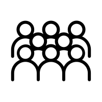 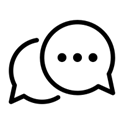 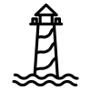 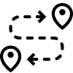 Vilka deltagare ska arbeta med vilka initiativ?
Hur ska arbetet under hösten se ut?
Formation av arbetsgrupper kring delarenans initiativ
1
2
3
4
[INFOGA INITIATIV NAMN]
[INFOGA INITIATIV NAMN]
[INFOGA INITIATIV NAMN]
[INFOGA INITIATIV NAMN]
[INFOGA INITIATIV-BESKRIVNING]
[INFOGA INITIATIV-BESKRIVNING]
[INFOGA INITIATIV-BESKRIVNING]
[INFOGA INITIATIV-BESKRIVNING]
Sammankallande: 
Deltagare:
…
…
…
…
...
Sammankallande: 
Deltagare:
…
…
…
…
...
Sammankallande: 
Deltagare:
…
…
…
…
...
Sammankallande: 
Deltagare:
…
…
…
…
...
Skicka namn och kontaktuppgifter till sammankallande för respektive initiativ till kraftsamlingpsykiskhalsa@skr.se för att få inbjudningar till de möten UPH/Stödteamet arrangerar!
Agenda - Nästa steg
Kort återblick - Delarenans arbete 
Syfte och mål med dagens möte
Final återkoppling på det uppdaterade handslagsdokumentet
Planering inför delarenans genomförandefas
Nästa steg
Nästa steg: Genomförandefasen inleds
Förslag:
Handslaget uppdateras utifrån dagens diskussion och inskickad återkoppling (Återkoppling på version 2 ska ha inkommit till [INFOGA NAMN] senast den [INFOGA DATUM]) 
Final version skickas ut mailledes till samtliga deltagare. Signering av dokument sker i enlighet med det som beslutades under dagens möte
Handslagsdokument
Förslag:
Kontaktuppgifter till gruppens samtliga deltagare bifogas i anteckningarna från dagens möte
De olika initiativens arbetsgrupper ansvarar för intern kontakt, och kan vid behov kontakta delarenan i sin helhet vid exempelvis önskemål om “referensgrupp” eller problemlösning
Hur håller vi kontakten?
Förslag:
“Ringa-in möten” för initiativrepresentanter (UPH/Stödteamet återkommer med inbjudan)
Vid uppföljande möte för samtliga delarenor (UPH/Stödteamet återkommer med inbjudan)
Vid behov om något dyker upp eller situationen förändras
När “ses” vi nästa gång
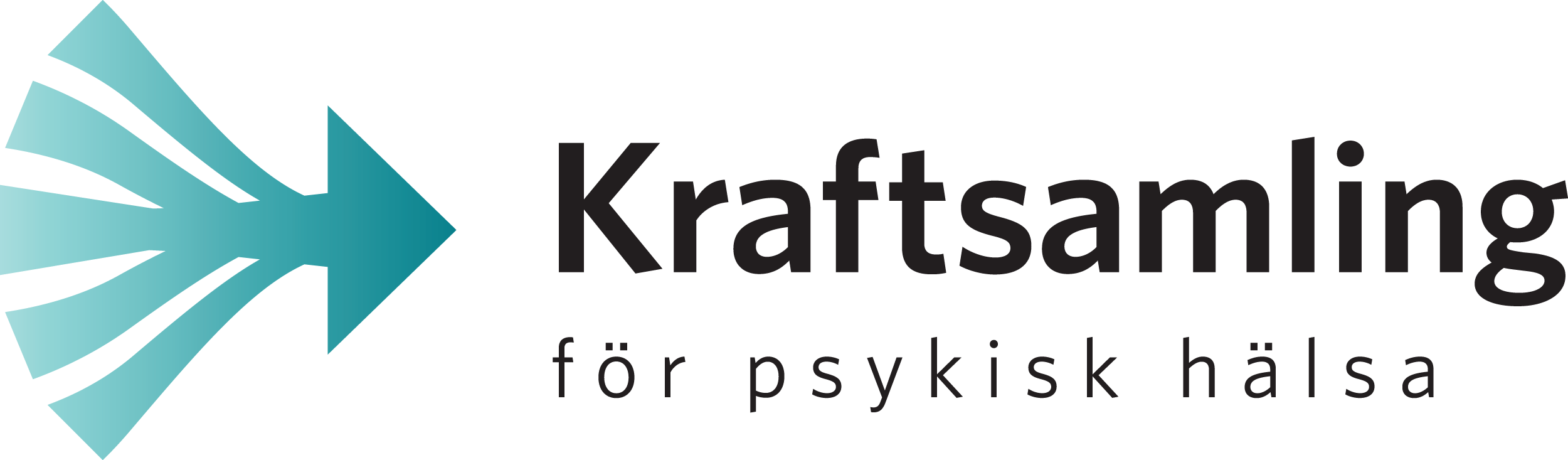 Stort tack för din medverkan!
Läs mer om kraftsamlingen på SKR:s hemsida 
För frågor kontakta: kraftsamlingpsykiskhalsa@skr.se